Introduction to the RAC Wireless Communication Subcommittee
June 21, 2021
CONTENTS
Purpose of subcommittee
Organization
Status of team
Remaining work
2
Purpose
Write a report by end of July that gives recommendations to the ETC Lead team on spectrum to use, and requirements recommendations for ETC
ETC lead team will work with Transport Canada to approach ISED about spectrum
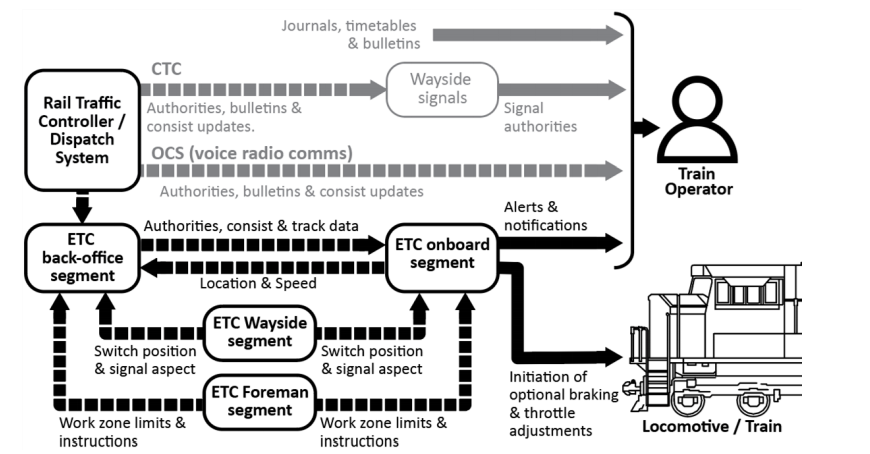 3
ORGANIZATION
7 teams, with an ETC Lead team
4
RAC Wireless Communications SubCommittee
Consists of RAC, CN, CP, Metrolinx and Via
5
Progress of Work
Enzo De Benetti, “ETC Technology Options”, March 2021
Evaluation criteria to compare 160 MHz, 220 MHz, 900 MHz and shared LTE (600 MHz)
6
Progress of WORK
Started off meeting once every 2 weeks, now meet once a week
All railroads have provided rankings for the four bands
7
Next STEPS
Discuss using commercial satellite
Discuss the weightings of the criteria
Write final report for July
8
CHALLENGES
Formal requirements for ETC not defined, so rely on AAR requirements for PTC in US
The architecture is still being defined, with many possibilities to consider, such as, do locomotives communicate with each other without going through the back office, are there wayside radios, is ETC only going to work in the urban areas, and will there be a back office.
9